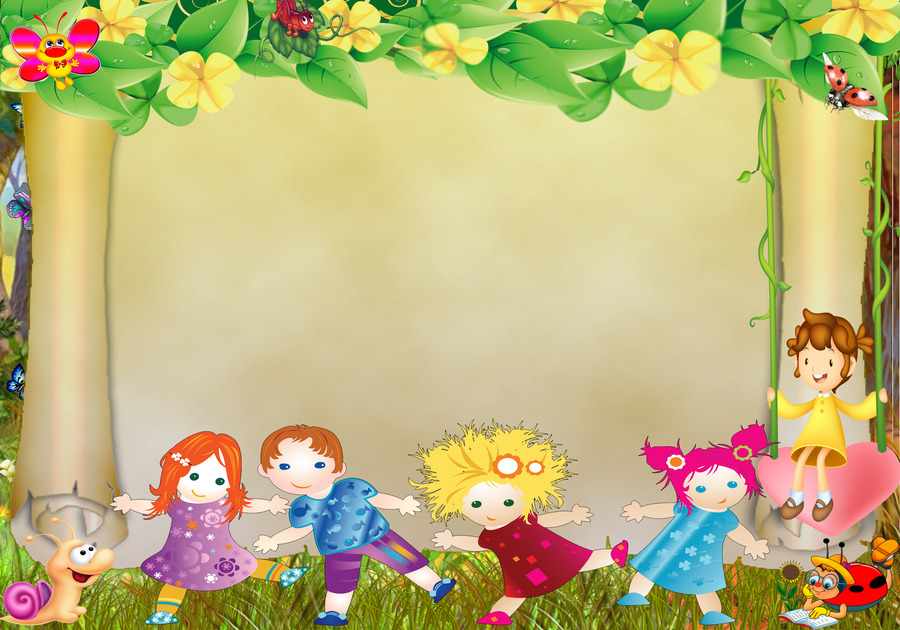 Образовательная область «РЕЧЕВОЕ РАЗВИТИЕ»
Подготовила Е. Полтавская
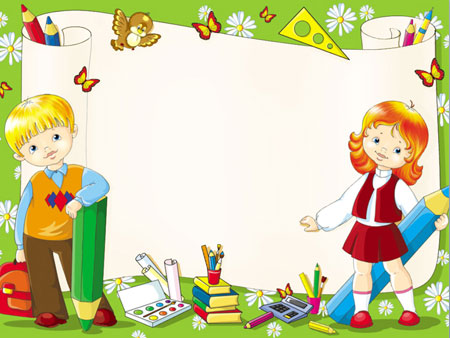 В рамках реализации программы «От рождения до школы» образовательная область «Речевое развитие» предполагает решение следующих задач:
Развитие свободного общения с взрослыми и детьми;
Развитие всех компонентов устной речи, практическое овладение нормами речи;
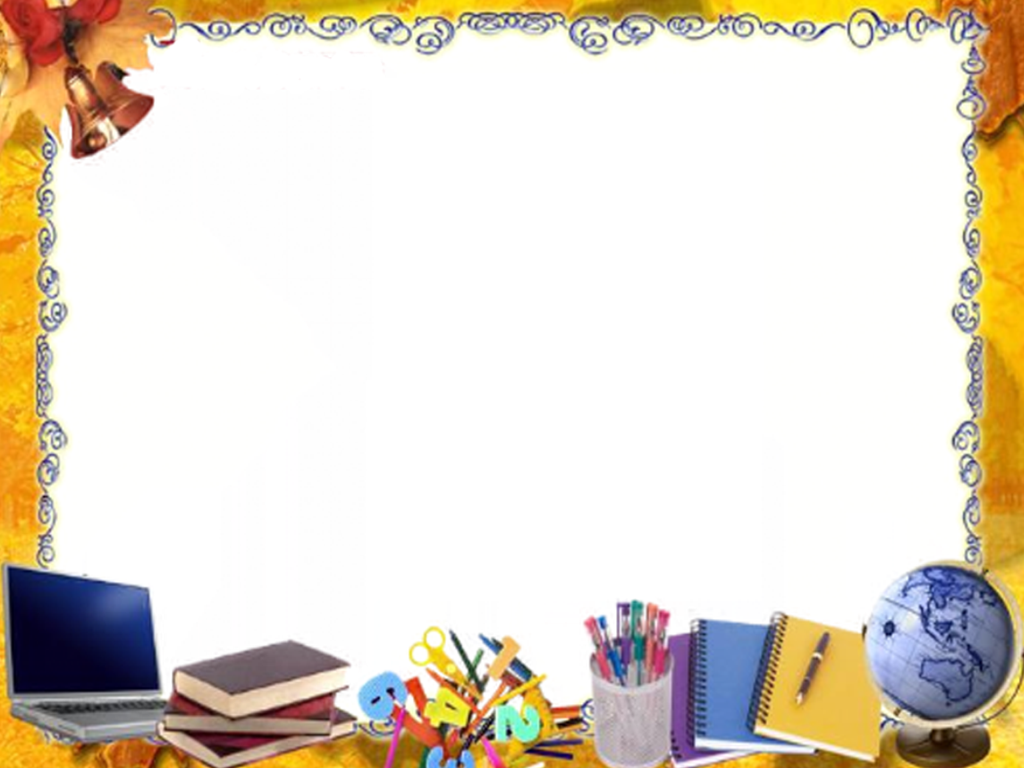 Развитие свободного общения с взрослыми и детьми:
Поощрение будущих школьников проявлять инициативу с целью получения новых знаний;
Совершенствование речи как средства общения;
Формирование умения отстаивать свою точку зрения;
Помощь детям в освоении форм речевого этикета;
Развитие умения содержательно, эмоционально рассказывать сверстникам об интересных фактах и событиях. Поощрение самостоятельности суждений.
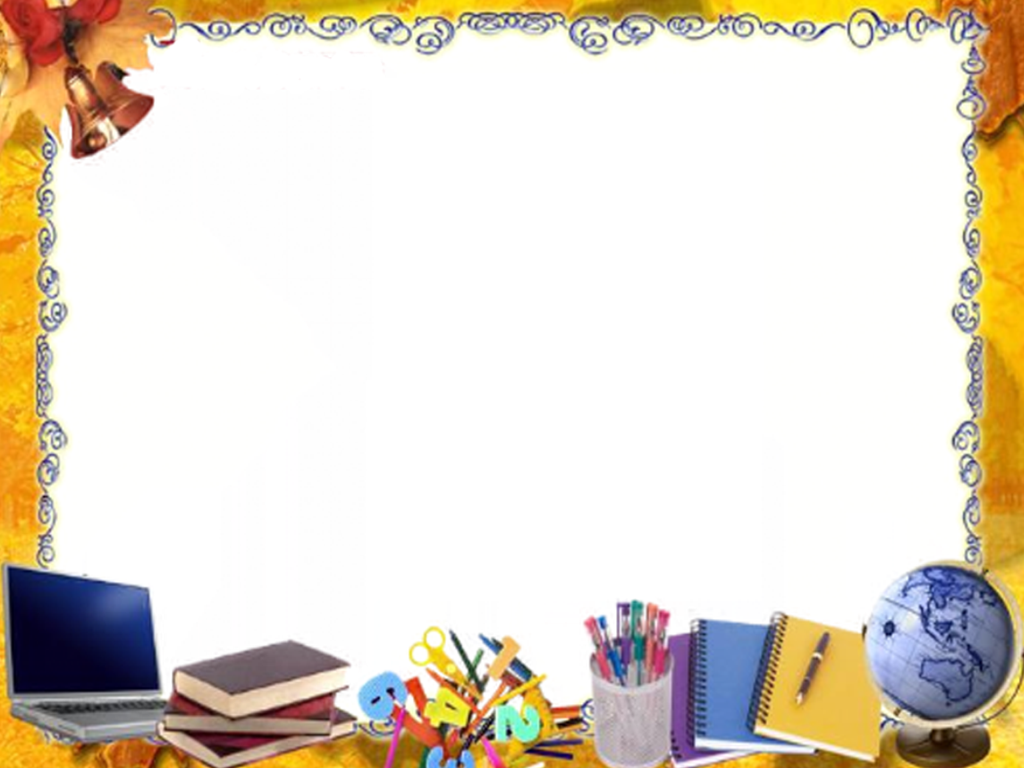 Развитие всех компонентов устной речи, практическое овладение нормами речи
Формирование словаря : работа по обогащению бытового, природоведческого, обществоведческого словаря, поощрение проявлений интереса к смыслу слов, освоение выразительных средств языка.
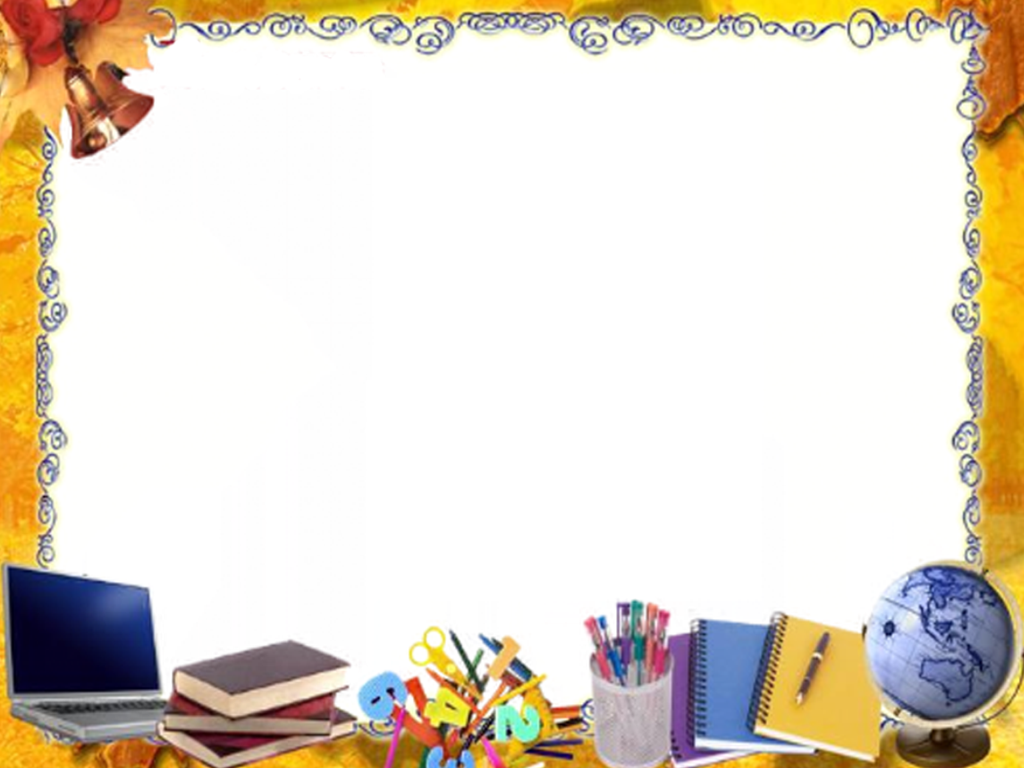 Звуковая культура речи:
Совершенствование умения различать на слух и в произношении все звуки родного языка. Отработка дикции;
Совершенствование фонематического слуха;
Отработка интонационной выразительной речи.
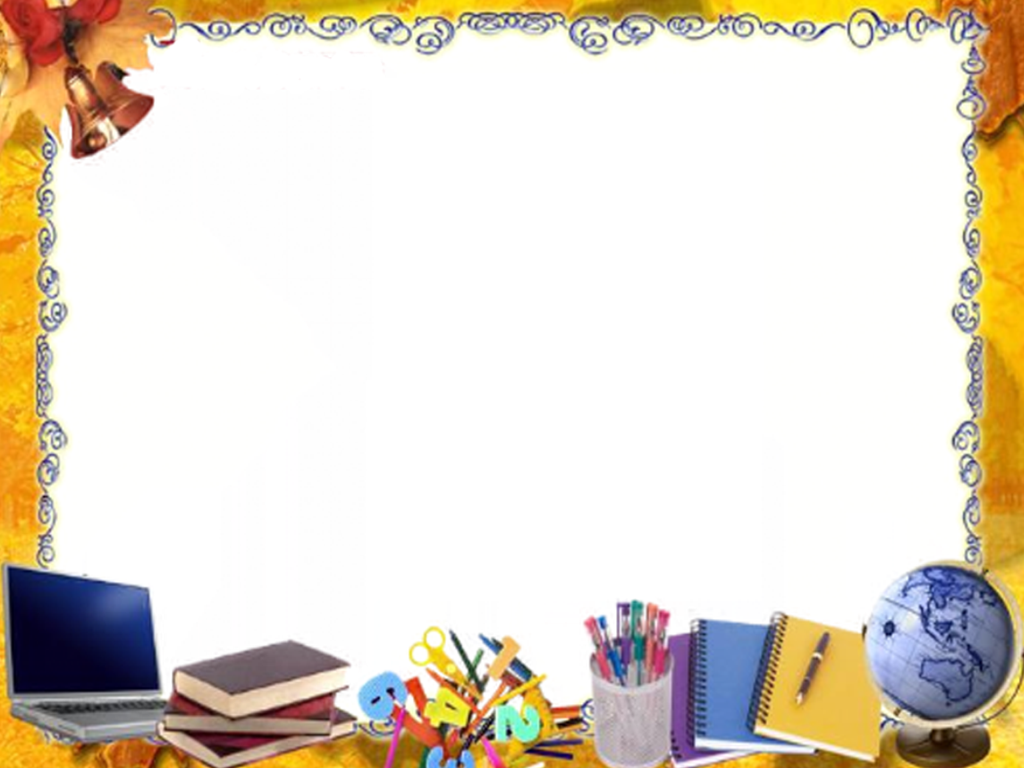 Грамматический строй речи:
Упражнение детей в согласовании слов в предложении;
Совершенствование умения образовывать однокоренные слова;
Помощь детям в правильном построении сложноподчиненных предложений, использовании языковых средств для соединения их частей.
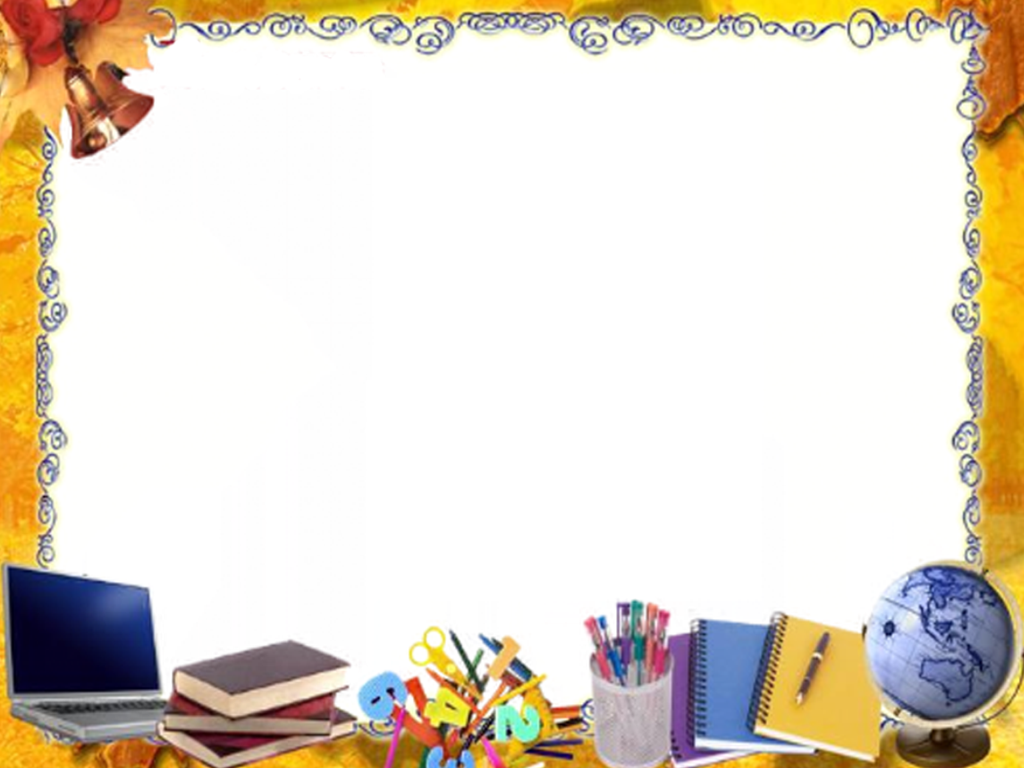 связная речь:
Совершенствование диалогической и монологической форм речи;
Формирование умения вести диалог с воспитателем, со сверстником;
Развитие умения содержательно и выразительно пересказывать литературные тексты, драматизировать их;
Совершенствование умения сочинять короткие сказки на заданную тему.
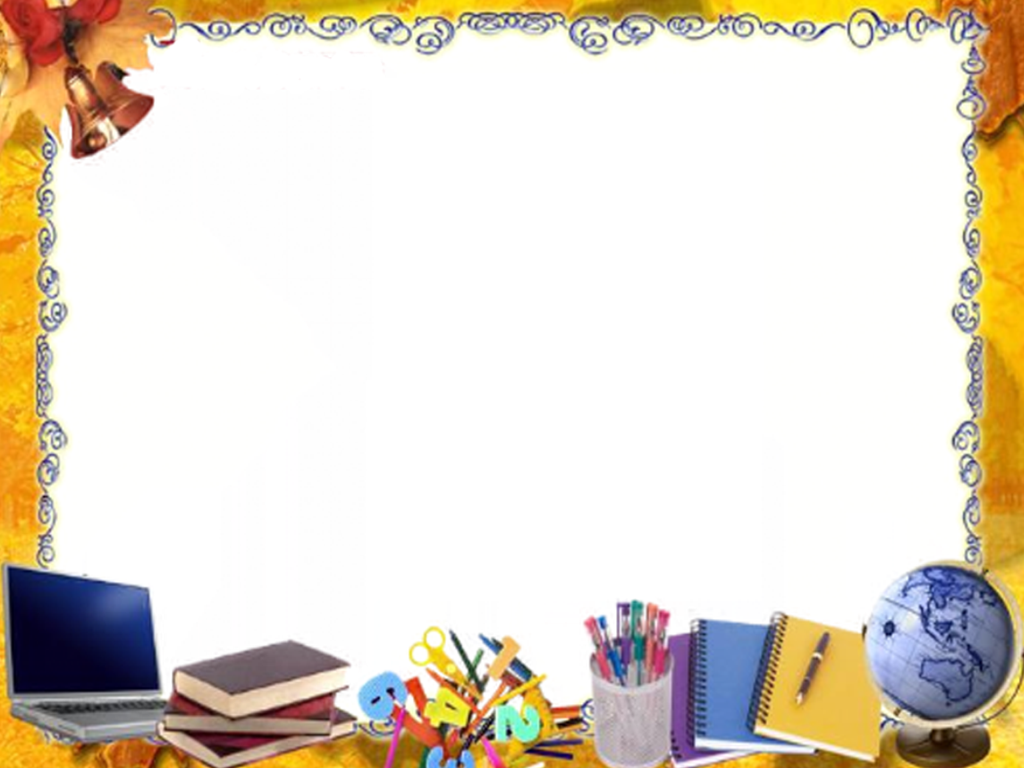 Подготовка к обучению грамоте:
Формирование представлений о предложении;
Упражнения в составлении предложений, членении простых предложений;
Формирование умения составлять слова из слогов (устно);
Формирование умения выделять последовательность звуков в простых словах.
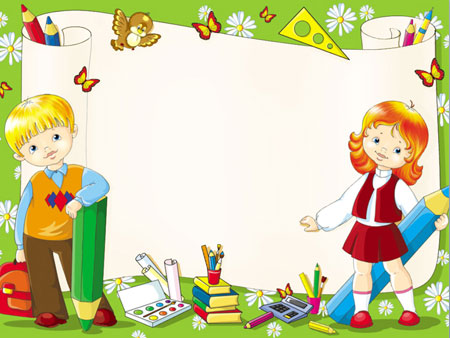 В.А.Сухомлинский: «Школа не должна вносить резкой перемены в жизни детей. Пусть став учеником, ребенок продолжит делать сегодня то, что делал вчера. Пусть новое проявляется в его жизни постепенно и не ошеломляет лавиной впечатлений»